Загальна характеристика методу ЛФК
природно-біологічний метод лікування
метод загального впливу на весь організм
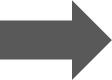 метод неспецифічної терапії
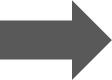 ЛФК
метод патогенетичної терапії
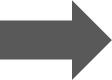 метод активної функціональної терапії
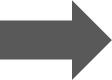 метод підтримувальної терапії
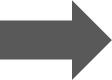 СЛОВО
«фізична» 		«вправа»
ВПЛИВ ФІЗИЧНИХ ВПРАВ НА ОРГАНІЗМ ЛЮДИНИ
СПЕЦІАЛЬНИЙ
ЗАГАЛЬНИЙ
Загальнозміцнювальні вправи спрямовані на загальне тренування організму. Вправи повинні виконуватися перед спеціальними.
Спеціальні вправи – виконуються для удосконалення функцій окремих груп м’язів, органів та систем
ДОСТУПНІСТЬ
ПРИРОДНІСТЬ
УНІВЕРСАЛЬНІСТЬ
ВІДМІННОСТІ
ПРИСКОРЮЄ ВІДНОВЛЕННЯ ПРАЦЕЗДАТНОСТІ
ЛЕГКО ДОЗУЄТЬСЯ
ЗАСІБ ПРОФІЛАКТИКИ
ЗАЛУЧАЄ ХВОРОГО ДО АКТИВНОЇ УЧАСТІ
ЗАСТОСУВАННЯ ТРИВАЛИЙ ЧАС
ЕМОЦІЙНІСТЬ
МАЛО ПРОТИПОКАЗАНЬ
спеціально підібрані вправи здатні посилювати процеси гальмування чи збудження у ЦНС, тим самим сприяючи відновленню нормальної рухливості та врівноваженості нервових процесів
Механізми лікувальної дії фізичних вправ
тонізуюча дія
обумовлена активацією крово- і лімфообігу, а також ендокринної системи, пришвидшенням доставки поживних речовин і видаленням продуктів обміну; стимуляцією всіх видів обміну (білкового, жирового, вуглеводного, мінерального та ін.); деякими продуктами м’язової діяльності (АТФ, КФ та ін.), які є потужними біостимуляторами покращання і нормалізації трофічних процесів: більш швидке розсмоктування запальних інфільтратів, набряків, гематом, рубців; пришвидшення регенерації пошкоджених тканин; пришвидшення формування кісткової мозолі й т. д.
трофічна дія
фізичні вправи сприяють якнайшвидшому відновленню або заміщенню порушеної хворобою функції органа або системи
формування компенсацій
виникає під впливом постійно зростаючого фізичного навантаження, внаслідок чого поступово вдосконалюються регуляторні процеси в організмі відновлюються моторно- вісцеральні та рухові якості людини
нормалізація функцій
Фізіологічна класифікація фізичних вправ 

За механізмом енергозабезпечення фізичні вправи поділяють на анаеробні та аеробні. 
За характером рухового акту та динамічного стереотипу фізичні вправи класифікуються як циклічні 	та ациклічні
За основними руховими властивостями:
НА ШВИДКІСТЬ,  НА ВИТРИВАЛІСТЬ, НА СИЛУ, ГНУЧКІСТЬ, СПРИТНІСТЬ